God's Faithfulness—Psalm 32
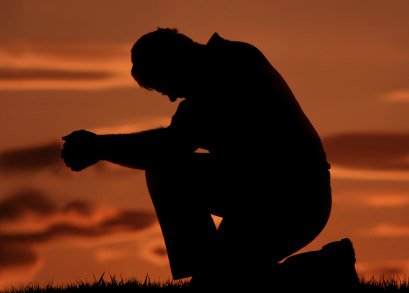 Manik Corea • Crossroads International Church Singapore • CICFamily.comUploaded by Dr. Rick Griffith • Jordan Evangelical Theological SeminaryFiles in many languages for free download at BibleStudyDownloads.org
The Coreas in Bangkok
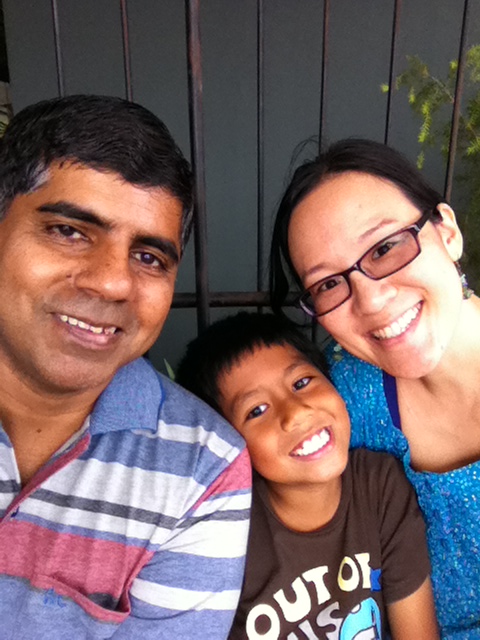 Ministry highlights
8 years and counting in Thailand
A NAMS base community since Sep 2012



Vision to plant disciple-making congregations wherever God opens doors.
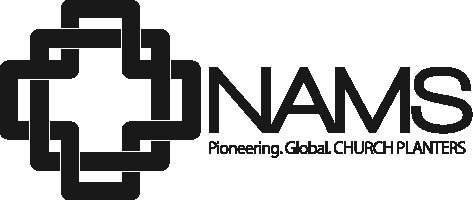 Snapshots
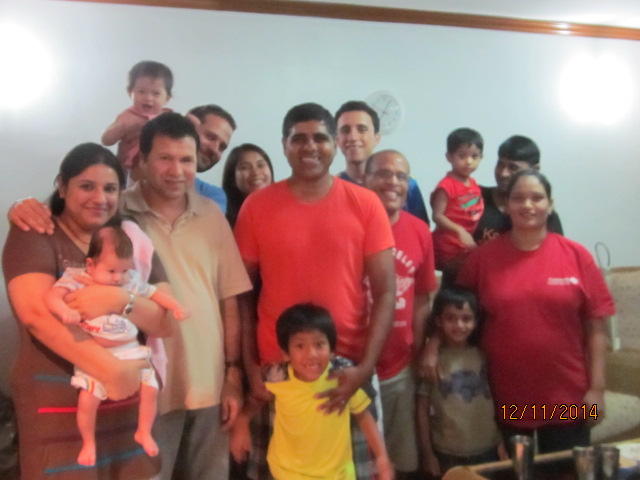 From one disciple-making cell to 3 cells, and other outreach groups or relationships
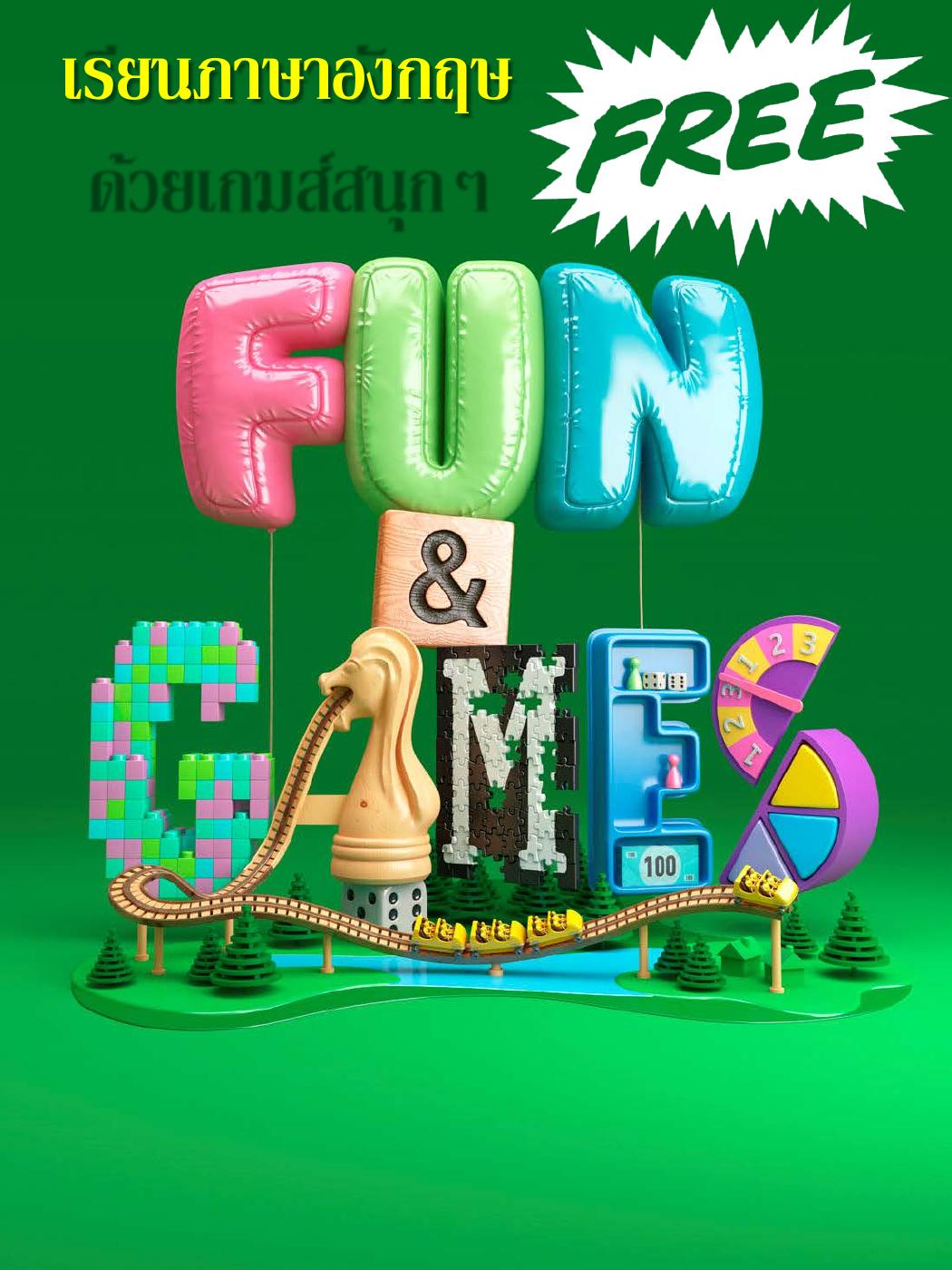 English Club outreach with our Thai partner church, Khlong Toey Church
Snapshots
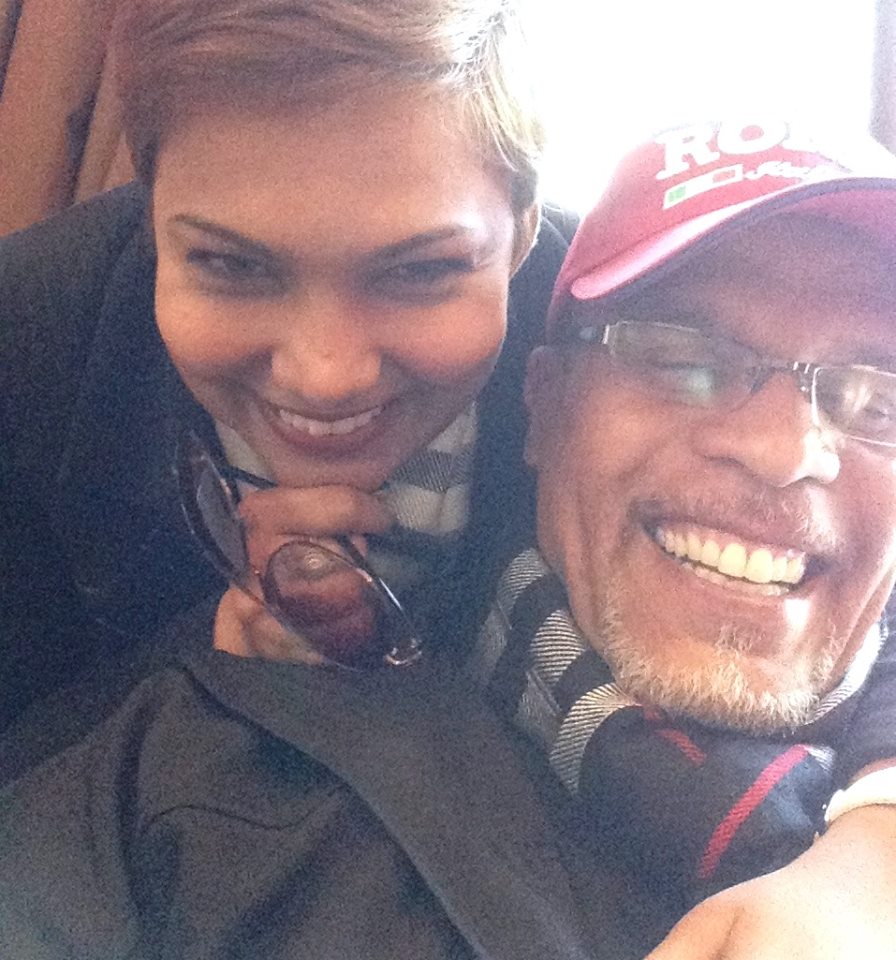 Warrens leading a new work in Salaya, on outskirts of Bangkok.
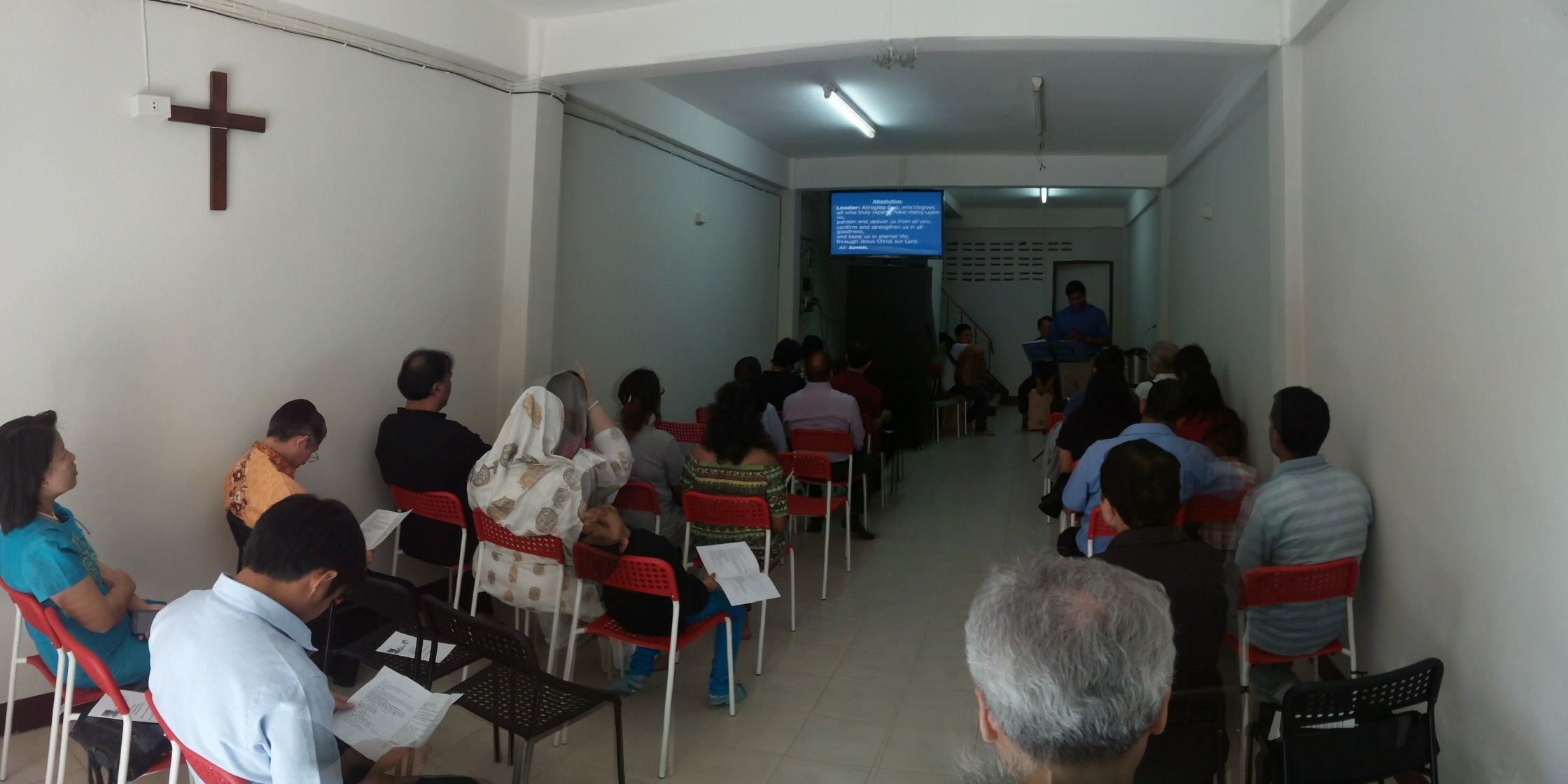 All Nations Mission House as a place of prayer, training and mission.
Snapshots - Regional
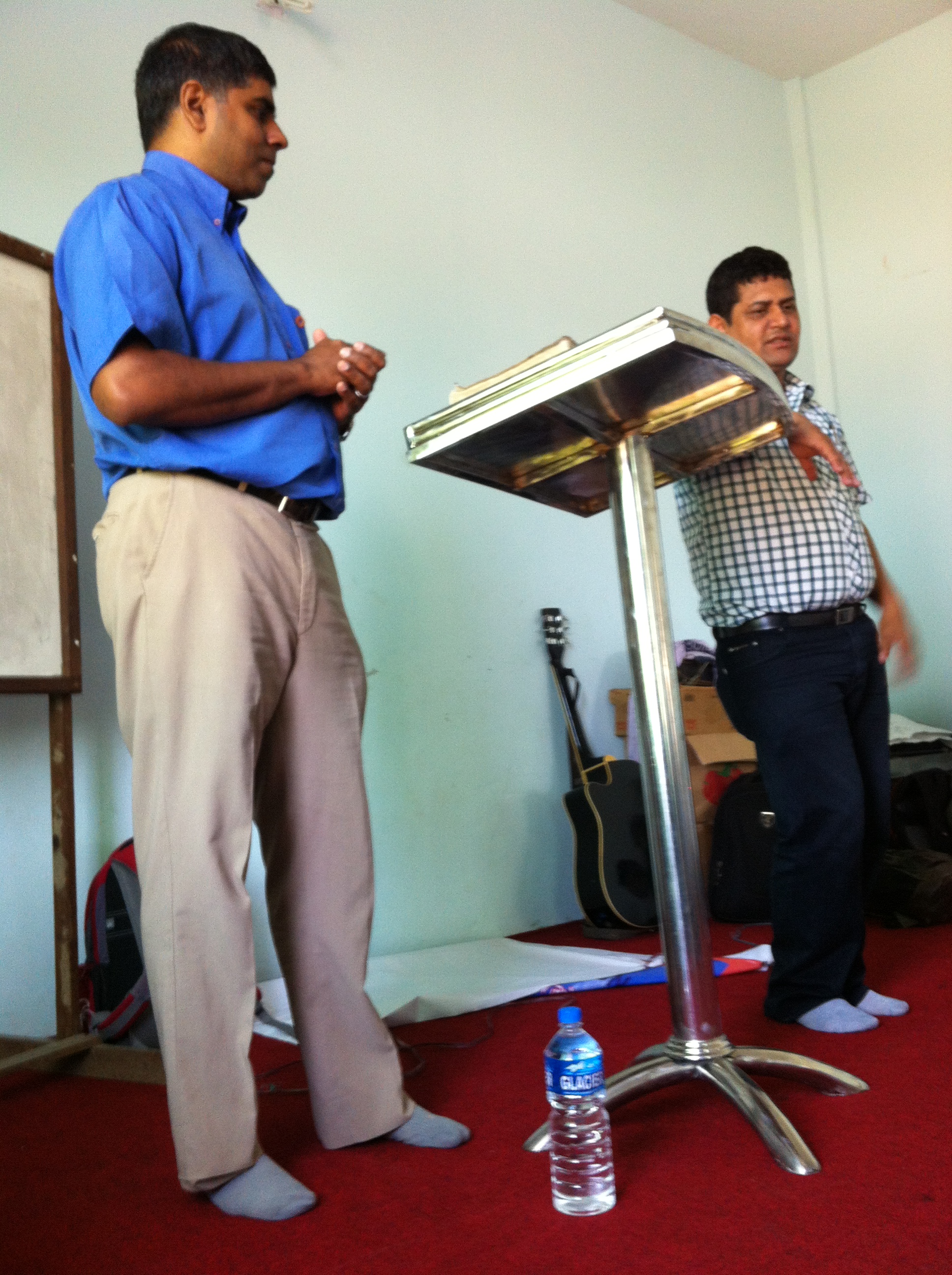 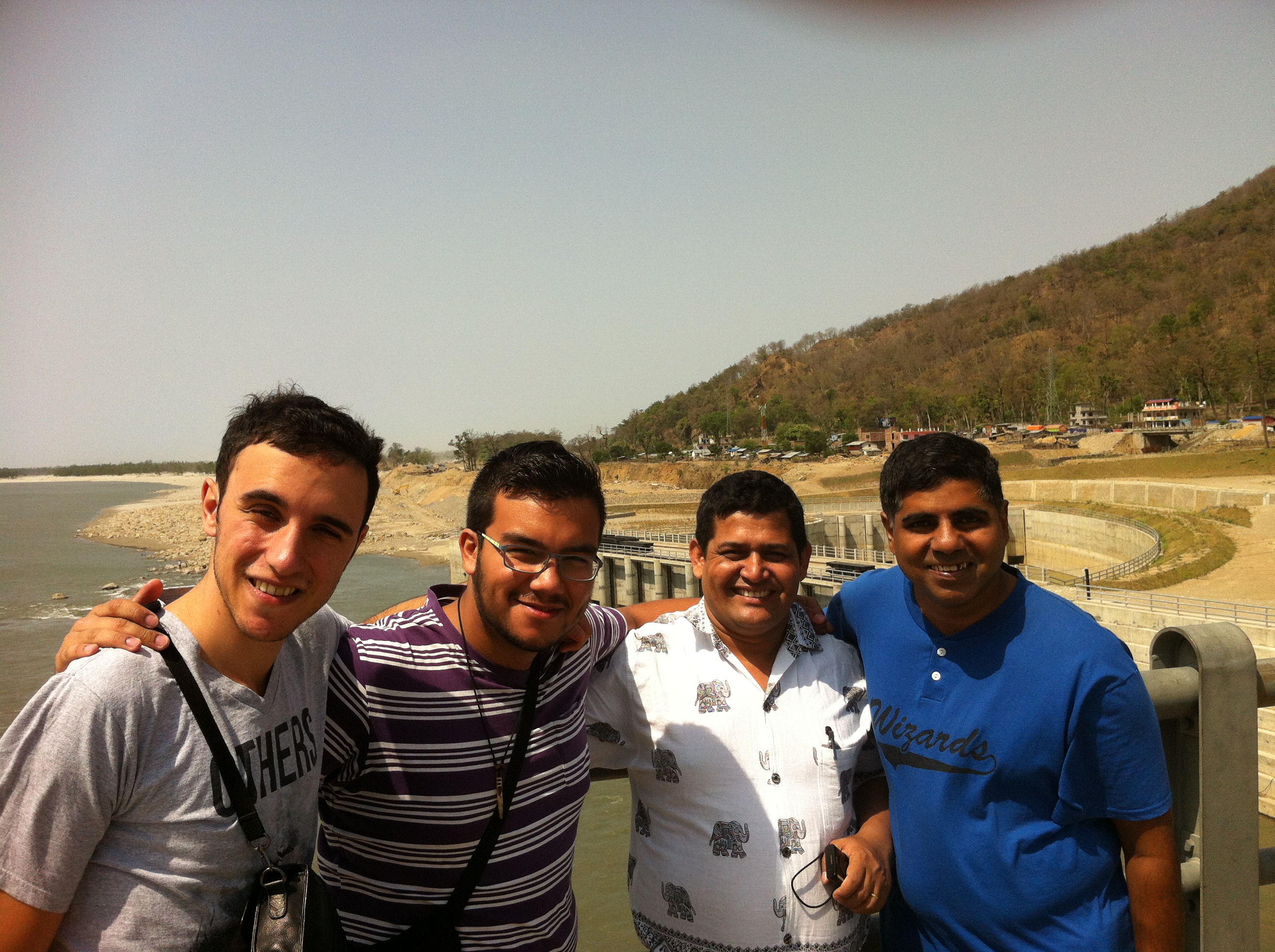 NAMS Nepal – Mission in May 2015. Now an on going relationship.
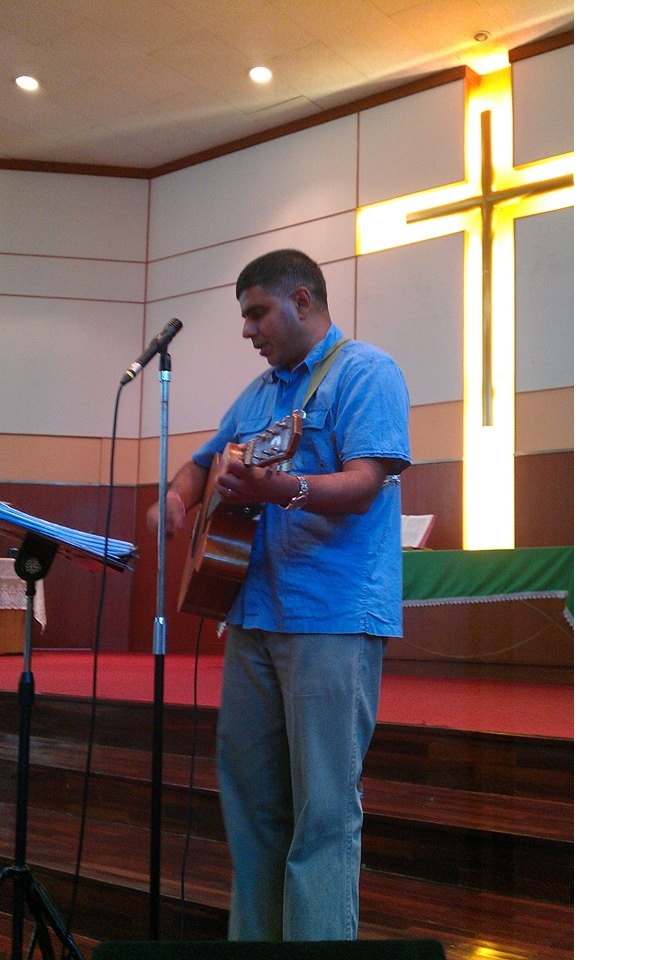 New opportunities in Myanmar and India
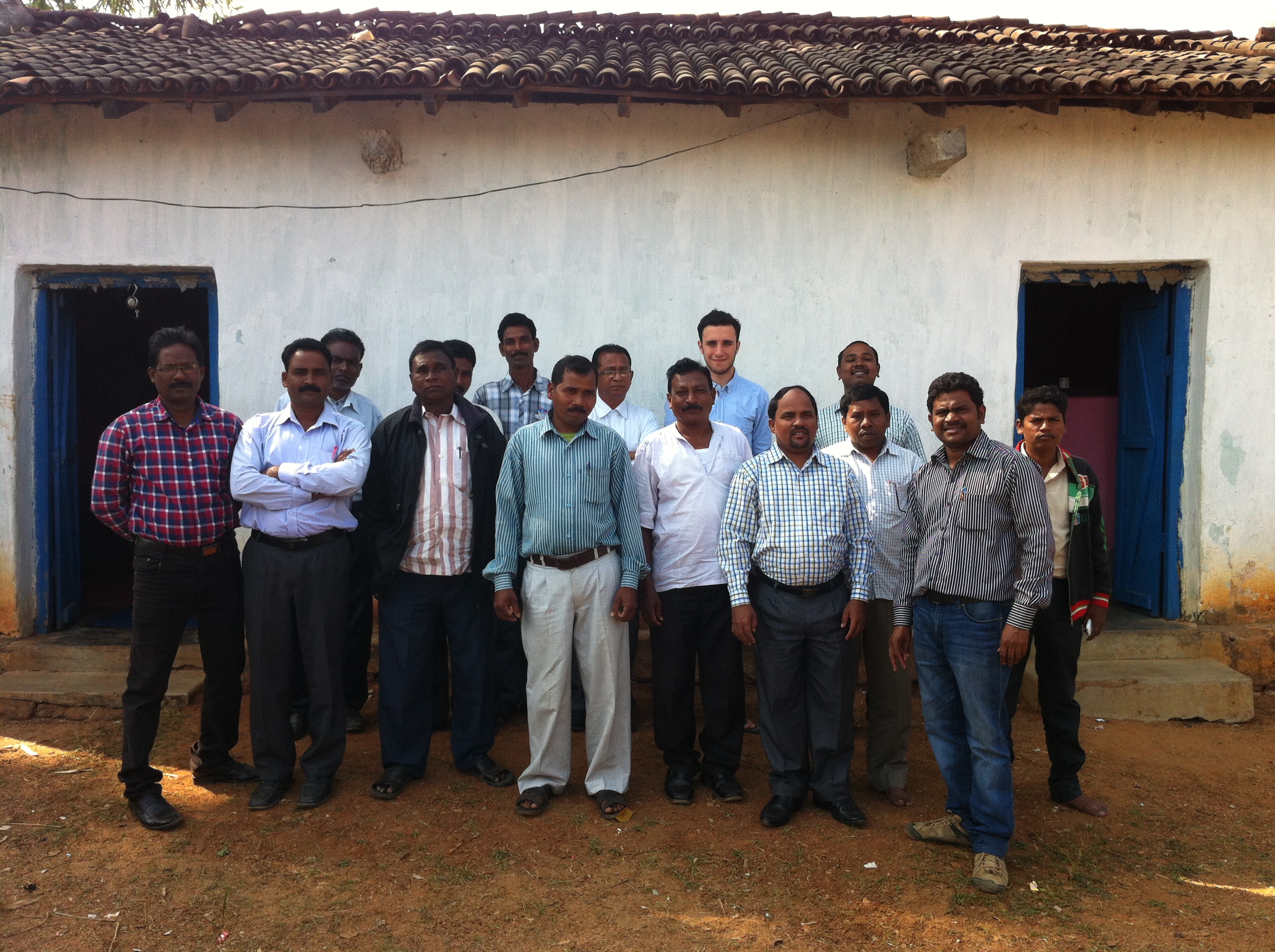 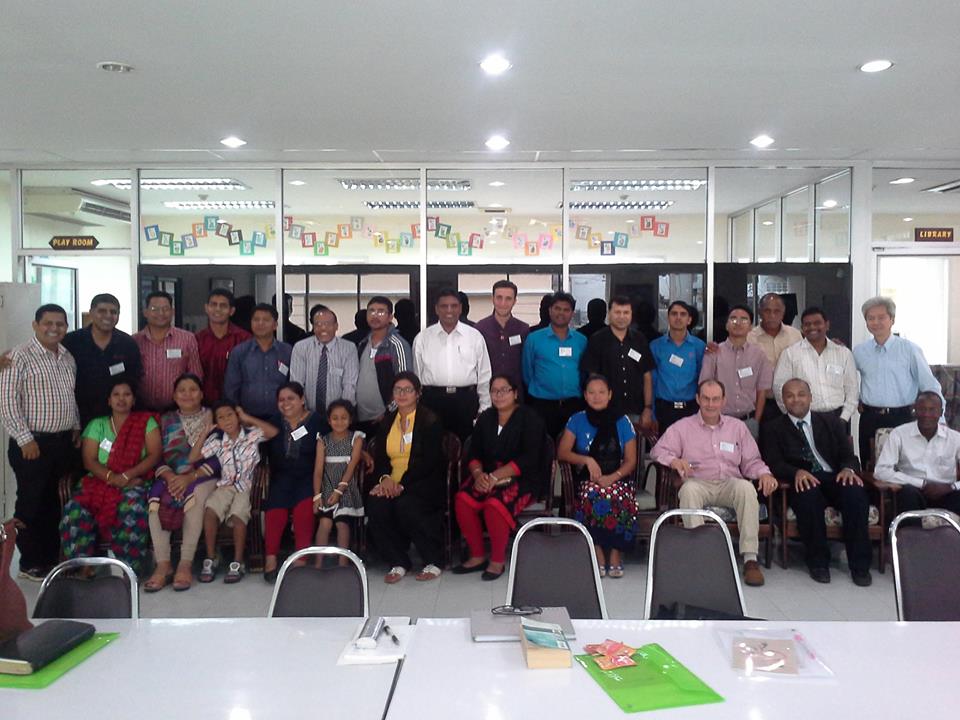 Reading from Psalm 32
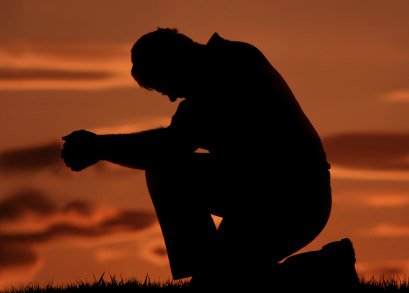 Psalm 32
Of David. A maskil.
	1 Blessed is the one    whose transgressions are forgiven,    whose sins are covered.2 Blessed is the one    whose sin the Lord does not count against them    and in whose spirit is no deceit.
	3 When I kept silent,    my bones wasted away    through my groaning all day long.4 For day and night    your hand was heavy on me;my strength was sapped    as in the heat of summer.
	5 Then I acknowledged my sin to you    and did not cover up my iniquity.I said, ‘I will confess    my transgressions to the Lord.’And you forgave    the guilt of my sin.
Psalm 32
6 Therefore let all the faithful pray to you    while you may be found;surely the rising of the mighty waters    will not reach them.7 You are my hiding-place;    you will protect me from trouble    and surround me with songs of deliverance.
	8 I will instruct you and teach you in the way you should  go;    I will counsel you with my loving eye on you.9 Do not be like the horse or the mule,    which have no understandingbut must be controlled by bit and bridle    or they will not come to you.10 Many are the woes of the wicked,    but the Lord’s unfailing love    surrounds the one who trusts in him.
	11 Rejoice in the Lord and be glad, you righteous;    sing, all you who are upright in heart!
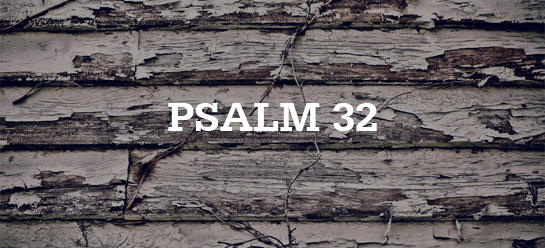 A maskil  - a teaching Psalm
Main theme: God's love is an all inclusive package of forgiveness, preservation and instruction.
Psalm 32
Of David. A maskil.
	1 Blessed is the one    whose transgressions are forgiven,    whose sins are covered.2 Blessed is the one    whose sin the Lord does not count against them    and in whose spirit is no deceit.
	3 When I kept silent,    my bones wasted away    through my groaning all day long.4 For day and night    your hand was heavy on me;my strength was sapped    as in the heat of summer.
	5 Then I acknowledged my sin to you    and did not cover up my iniquity.I said, ‘I will confess    my transgressions to the Lord.’And you forgave    the guilt of my sin.
Psalm 132
3 Sections
1st section (vs 1-5) – Confess your sins
‘How happy is the one’ – vs 1
You will never know the freedom from sin till you’ve felt the burden of your guilt.
Verse 5 is pivotal – ‘I said’ vs ‘I kept silent’ in vs 3
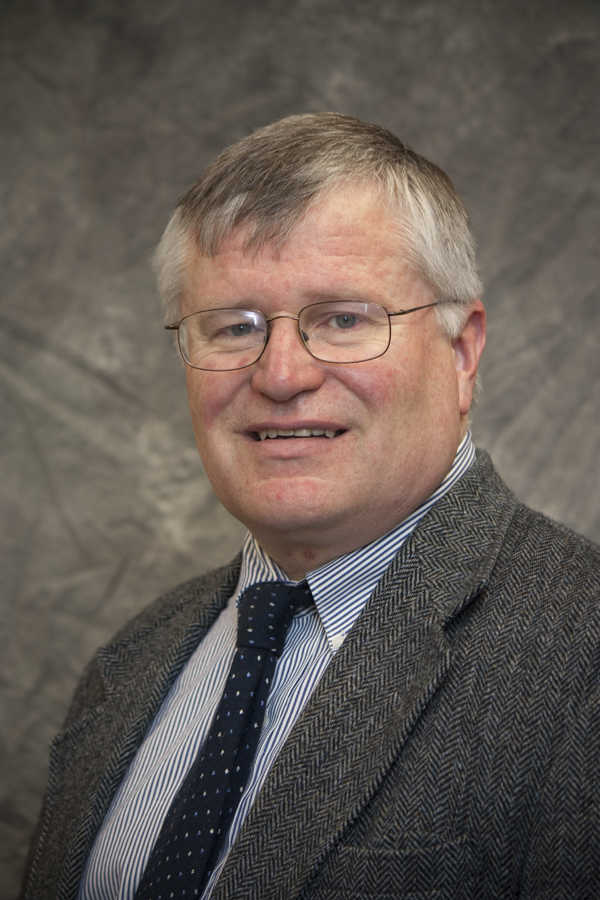 Gene Veith
"It is hard to proclaim the forgiveness of sins to people who believe that, since morality is relative, they have no sins to forgive.”
Psalm 132
3 particular words for forgiveness
Vs 1- ‘forgiven’  נָשָׂא- nasa' – lit. to bear up, to lift, to take away, carry off 
Vs 1 - ‘covered’ כָּסָה kacah – lit. to cover over, take out of sight 
Vs 2 – ‘not counted’ - חָשַׁב chashab  - lit. Not charged, not accounted.

FORGIVENESS = FREEDOM
Psalm 32
6 Therefore let all the faithful pray to you   while you may be found;   surely the rising of the mighty waters    will not reach them.7 You are my hiding-place;    you will protect me from trouble    and surround me with songs of    
       deliverance.
Psalm 132
2nd section (vs 6-7) – Trusts God’s provision
God is our consummate refuge.
Psalm 46:1 ‘God is our refuge and strength – a very present help in trouble.’ (KJV)
C.H. Spurgeon
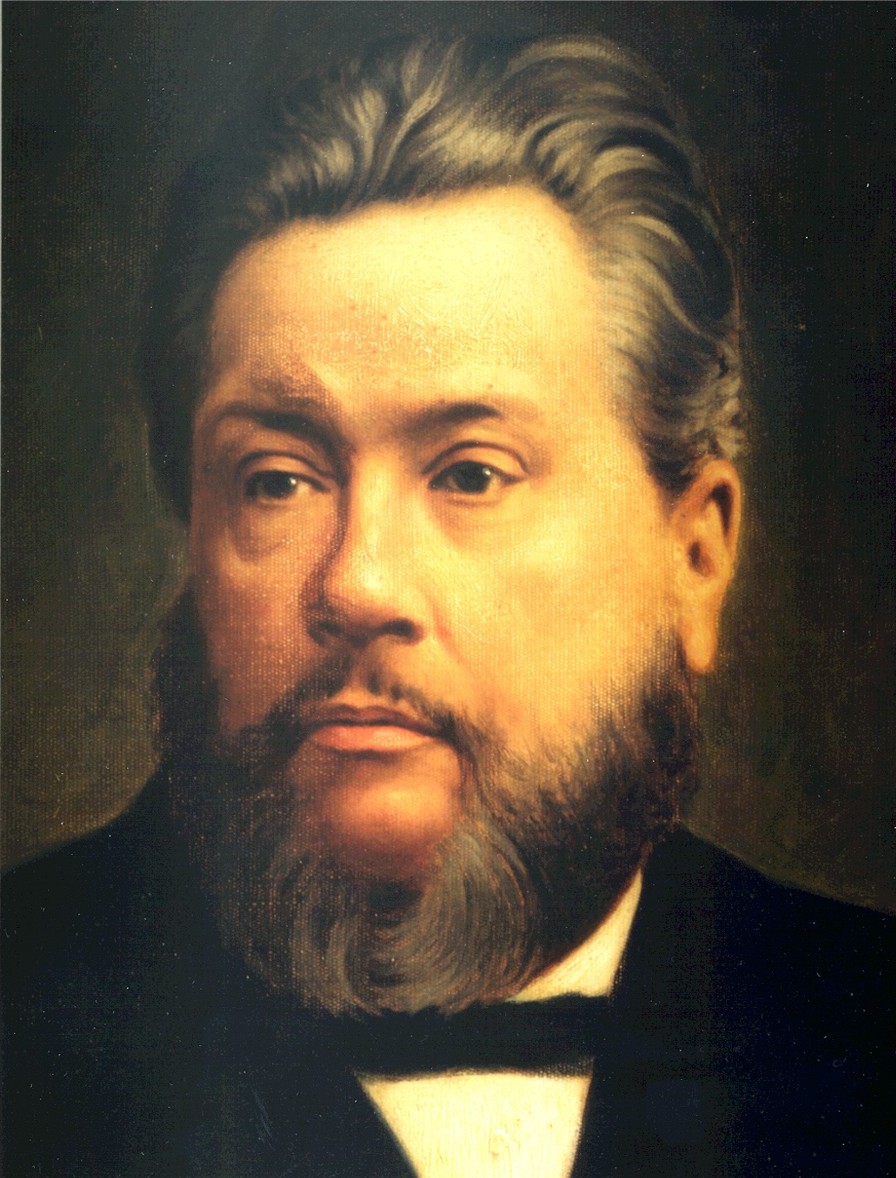 ‘A help that is not present when we need it is of small value. The anchor which is left at home is of no use to the seaman in the hour of storm; the money which he used to have is of no worth to the debtor when a writ is out against him……
   He is more than "present," He is very present. More present than the nearest friend can be, for He is in us in our trouble; more present than we are to ourselves, for sometimes we lack presence of mind. He is always present, effectually present, sympathetically present, altogether present.’
Psalm 132
3rd section (vs 8-11) – Obey God’s instructions.
Psalm 32
8 I will instruct you and teach you in the way you should  go;    I will counsel you with my loving eye on you.9 Do not be like the horse or the mule,    which have no understandingbut must be controlled by bit and bridle    or they will not come to you.10 Many are the woes of the wicked,    but the Lord’s unfailing love    surrounds the one who trusts in him.
	11 Rejoice in the Lord and be glad, you righteous;    sing, all you who are upright in heart!
Psalm 132
3rd section (vs 8-11) – Obey God’s instructions. 
God breaks in – the promise of divine guidance (see also Psalms 16:7, 73:24).
Vs 11 – all these result in the righteous being joyful and blessed.
A.W.Tozer
“With the goodness of God to desire our highest welfare, the wisdom of God to plan it, and the power of God to achieve it, what do we lack? Surely we are the most favoured of all creatures.”
I said to the man who stoodat the gate of the year,
"Give me a light that I may treadsafely into the unknown."
And he replied,
"Go into the darknessand put your hand into the hand of God.That shall be to you better than lightand safer than a known way."
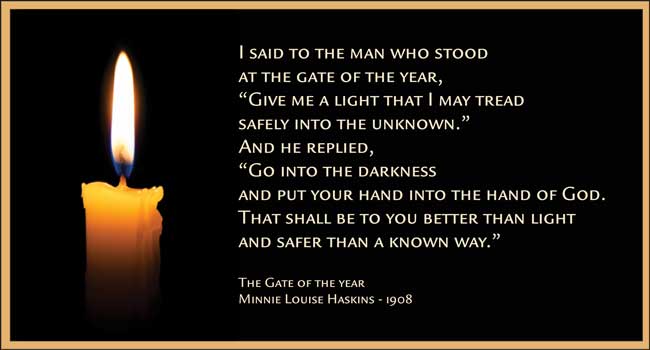 The Gate of the YearMinne Louise Haskins — 1908
Black
Get this presentation for free!
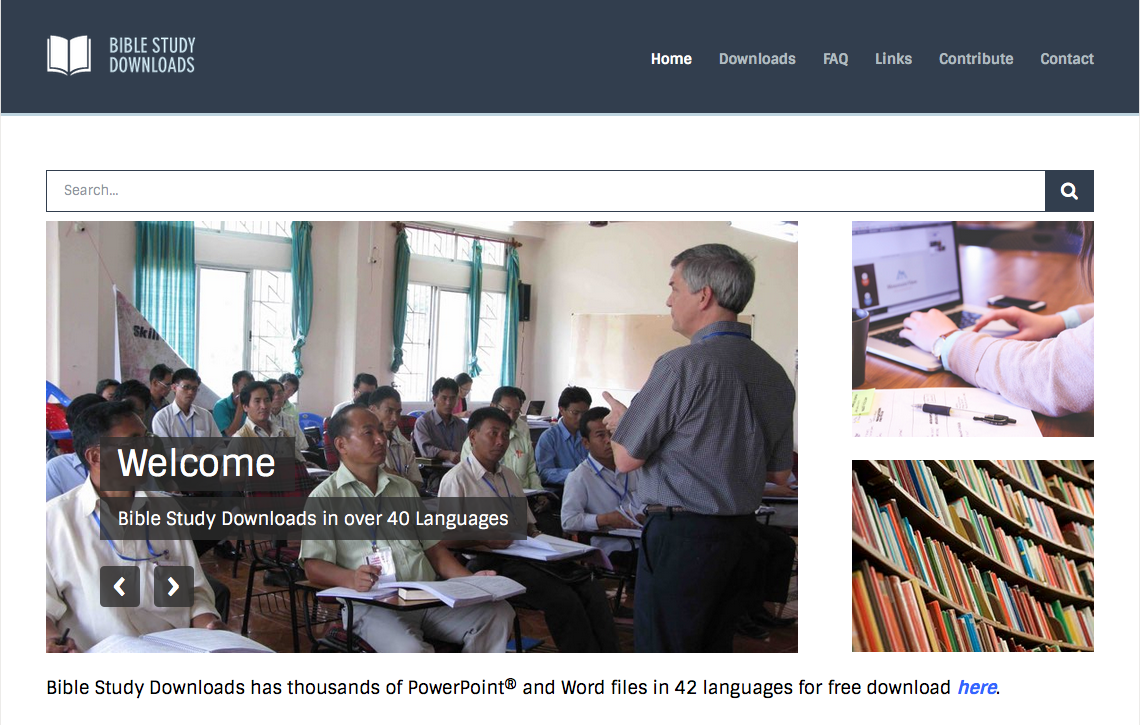 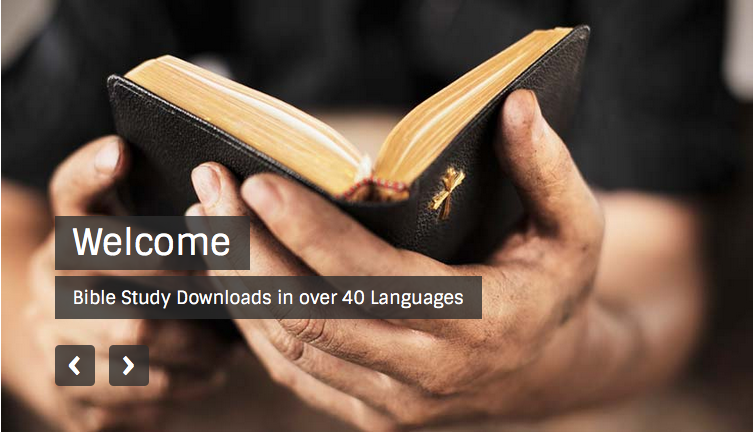 OT Preaching link at BibleStudyDownloads.org